Deaf People and E-inclusion
Ken Whittingham
CEO Walsall Deaf Peoples Centre
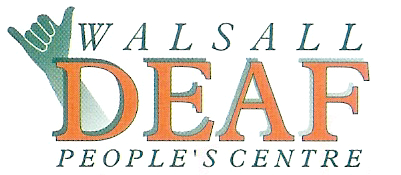 Providing professional services and


Social facilities for a deaf community of 


350 people whose only language is Sign Language
I-Afiel
Best practice in e-learning
Ways to encourage people to e-learn
Barriers that prevent people from learning
Changing roles of teachers
Deaf people most disadvantaged
The requirements for e-inclusion
A purpose for being online
Ability to afford access
Ability to use the tools
An international language
Awareness of the dangers of the e-world
So what if you are Deaf
2.4 million people in EU are Deaf from birth and have no spoken language
Modern languages are taught by speaking before reading and writing
Deaf people have sign language
Statistics show that people born deaf rarely learn to read and write efficiently
Some websites have sign language
Yes they do – Youtube style video clips to explain some of the text

But what happens when you click from one url to another to follow a trail of information

Its not possible to have all the millions of pages of text converted to sign language
The solution
Teach deaf people to read and write

Not SPEAK and HEAR

Just READ and WRITE
BASE
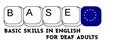 Government of Valencia Dept of Modernisation

Walsall Deaf Peoples Centre

University of Central Lancashire – Dept of Deaf Studies

Federation of Deaf People in Valencia

Informa Deaf Peoples Rehab Centre – Neuwied Germany
We thought we were …
Righting a wrong which has affected Deaf people since 1880 Milan Conference
Writing an ESOL course with a few variations
Training some tutors
Routine process
What BASE proved to be ….
A first step in formal language acquisition
A first experience of first hand learning
A first experience of e-learning
An introduction to social networking
A confidence building process
The course is tested but ……
The course has been tested by 90 Deaf people in UK, Spain and Germany and has proved very successful

Now we have to find a way to make it available to Deaf people everywhere

Deaf people have a chance of e-inclusion
And then........
They can join 

the Eldy Club

 along with other seniors